Государственное бюджетное учреждение  Калининградской области общеобразовательная организация для обучающихся, воспитанников с ограниченными возможностями здоровья «Школа – интернат № 1»
Речь и альтернативная коммуникация
 5 «Б» класс
Иванникова Светлана Викторовна
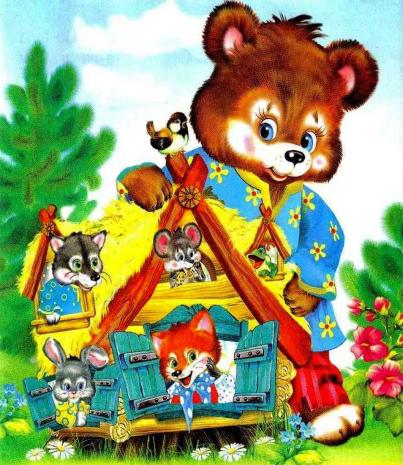 Сказка
«ТЕРЕМОК»
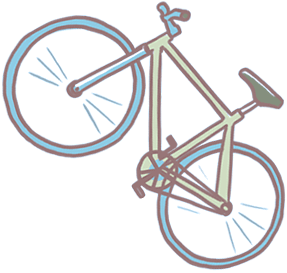 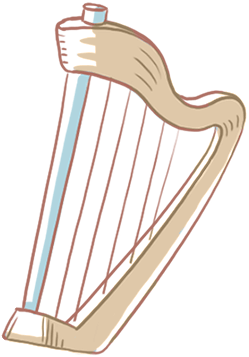 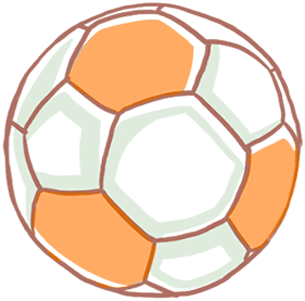 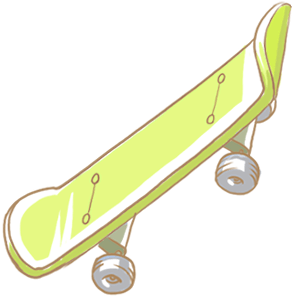 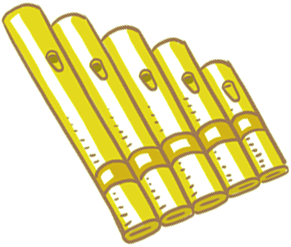 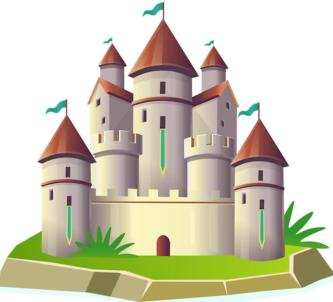 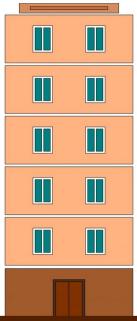 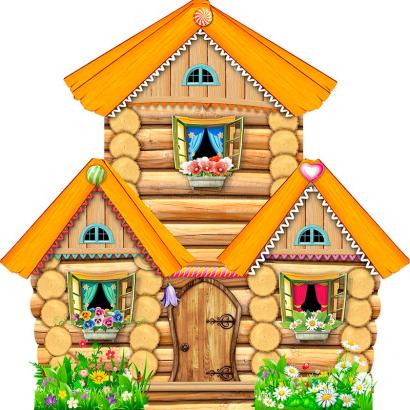 Дети, где теремок?
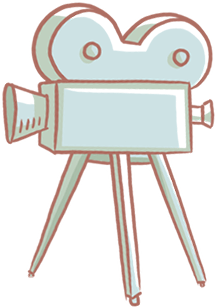 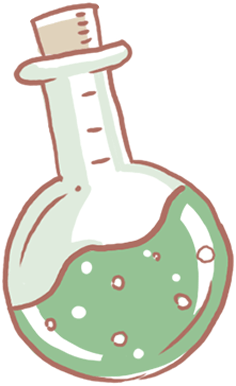 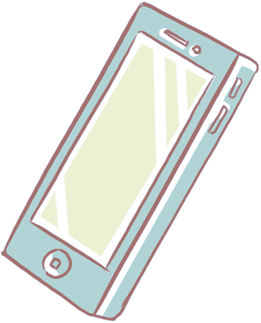 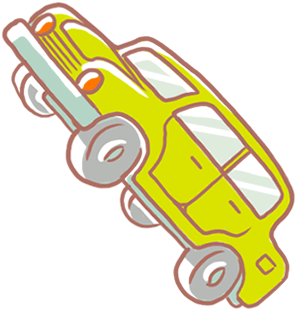 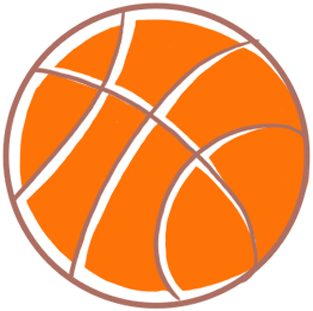 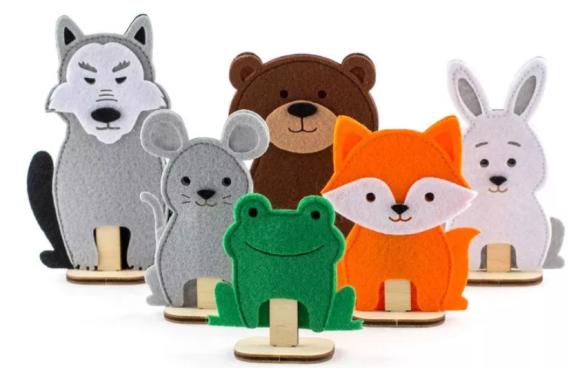 Назовите героев сказки
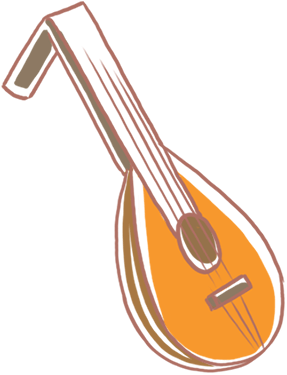 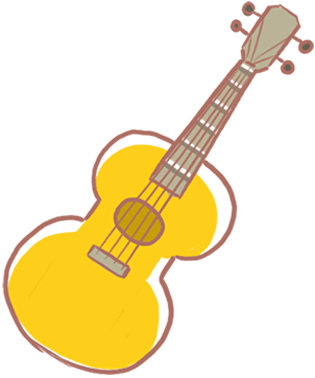 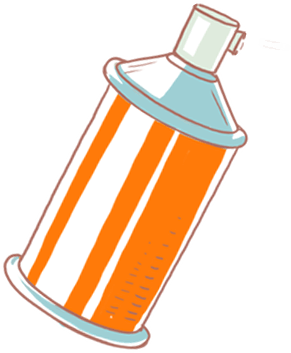 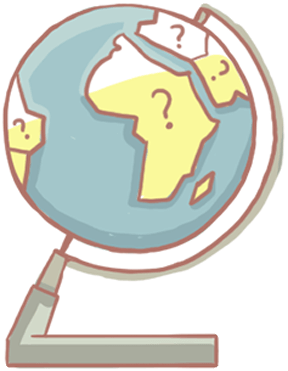 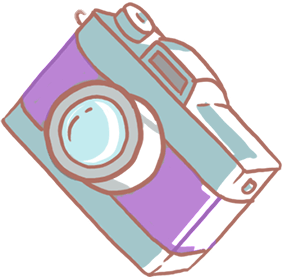 Угадай, что лежит в коробке
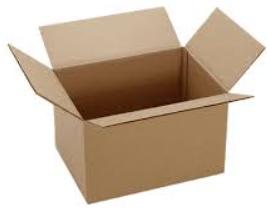 Оно легкое, твердое, не тонет в воде.
Из этого раньше строили дома.
Это бревно
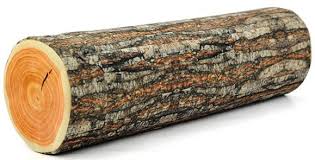 Дом из брёвен - ТЕРЕМОК
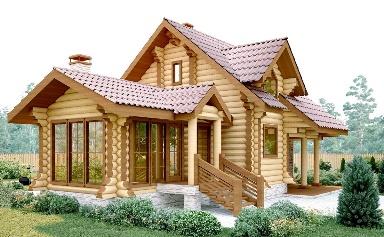 Подпиши маски
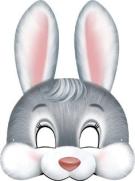 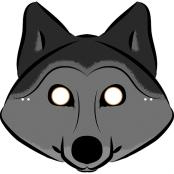 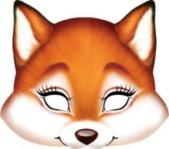 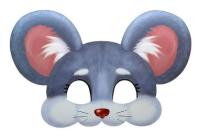 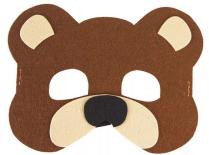 Начинаем рассказывать сказку
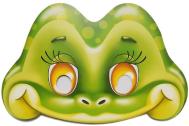 Отгадай 
загадки
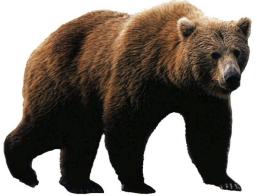 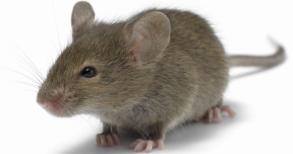 «Он в шубке беленькой зимой,
 а в серой шубке – летом»
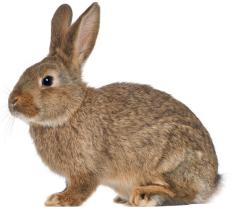 «Маленький рост, длинный хвост, серая шубка, острые зубки».
«Большой, мохнатый, грозится лапой, может громко зареветь, коль рассердится ...».
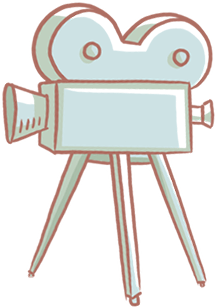 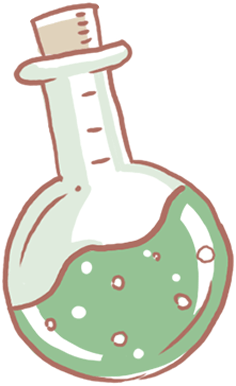 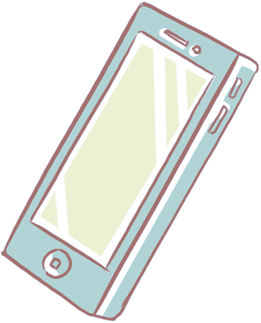 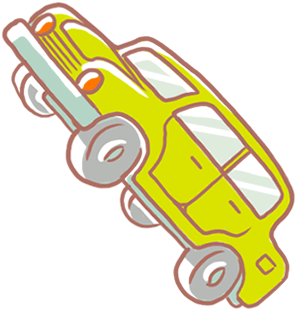 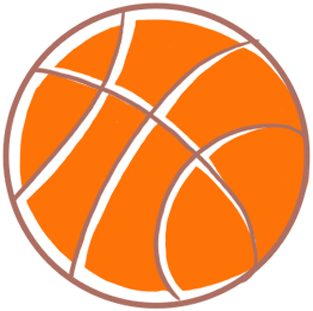 Отгадай 
загадки
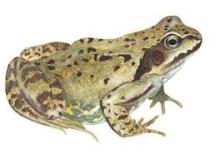 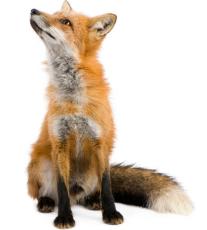 «Серый и зубастый, воет в день ненастный».
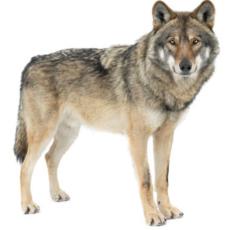 «Скачет зверушка, не рот, а ловушка. Попадут в ловушку и комар, и мушка».
«Рыжая, с пушистым хвостом, живет в лесу под кустом»
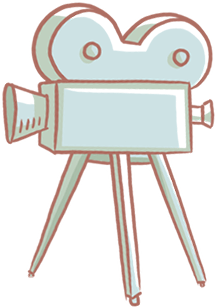 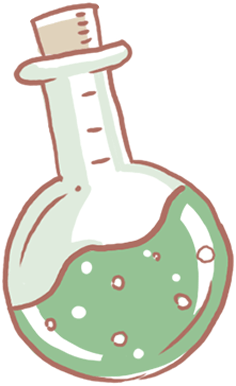 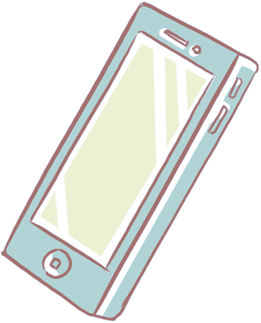 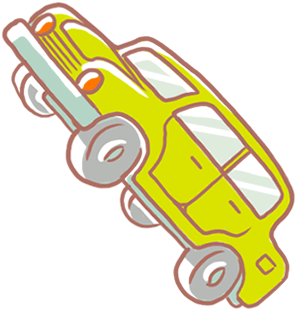 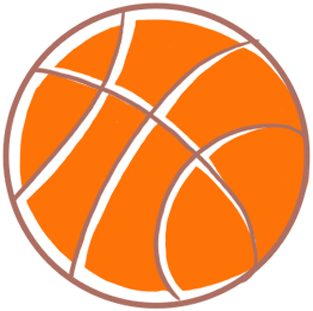 Кто под ёлкой, под кустом?
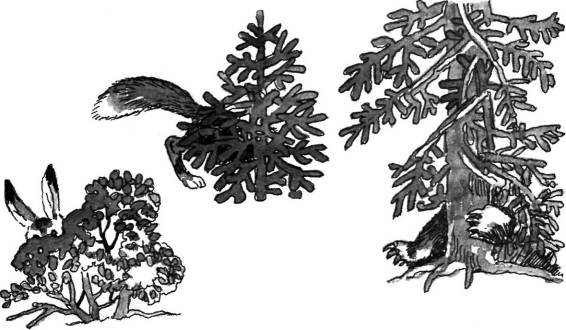 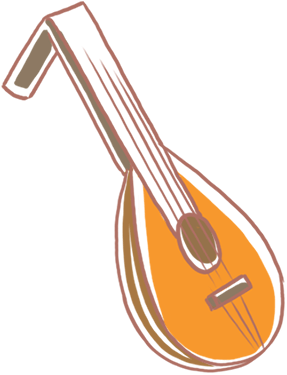 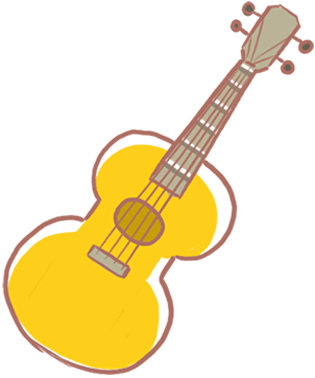 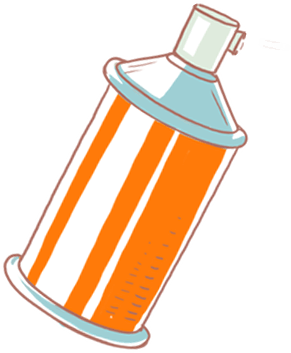 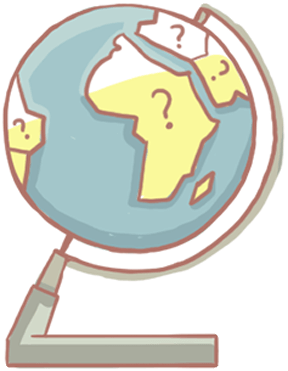 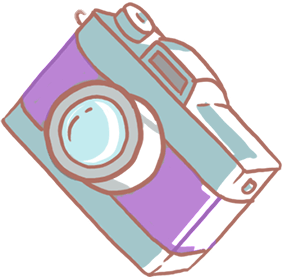 Узнай 
по контуру
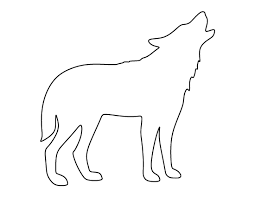 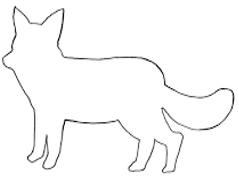 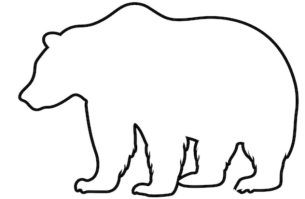 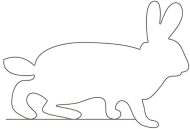 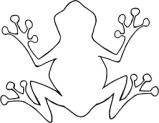 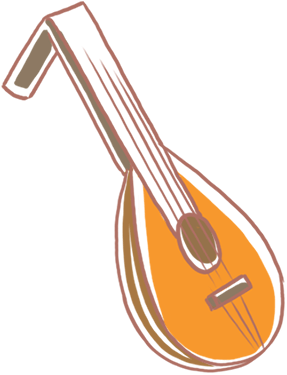 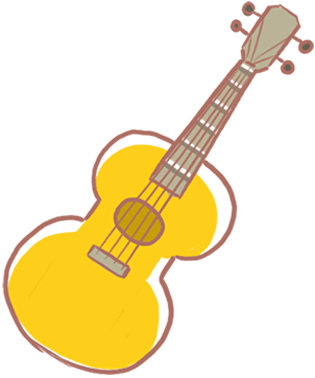 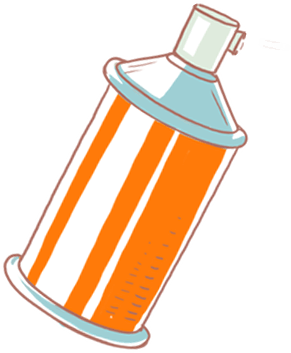 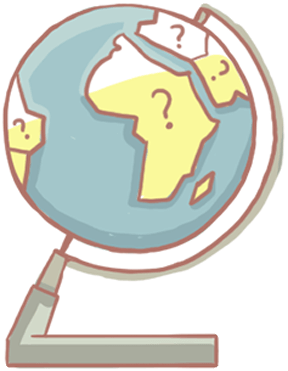 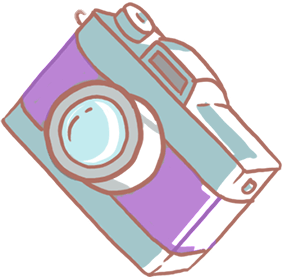 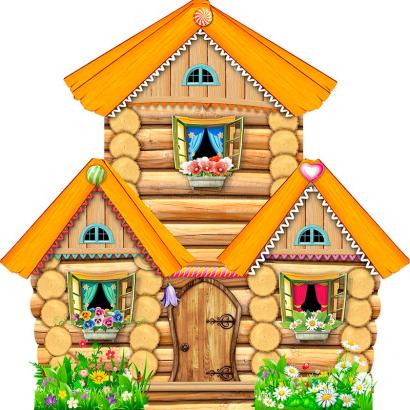 Спасибо  за внимание!